TVIP Hustopeče 25.3.2016Metodika měření emisí výfukových plynů lodních motorů  instalovaných na plavidlech( Projekt v rámci programu TAČR – β – TB0300MD010 )                                     Ing. Jiří Dynybyl, MBA
Lodě ≥ 20 m
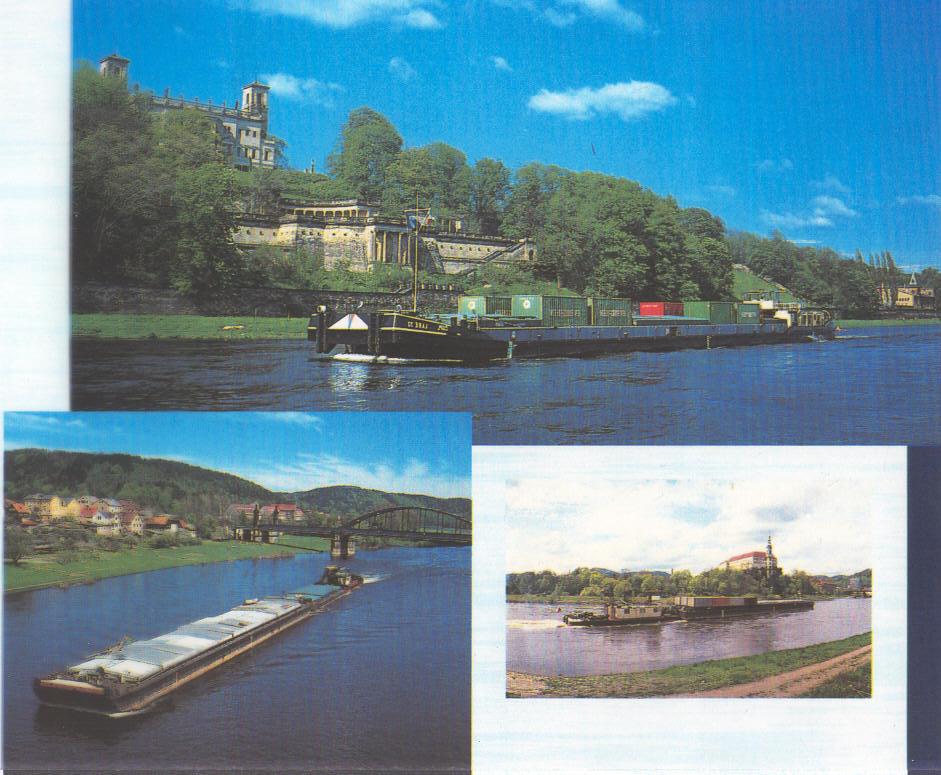 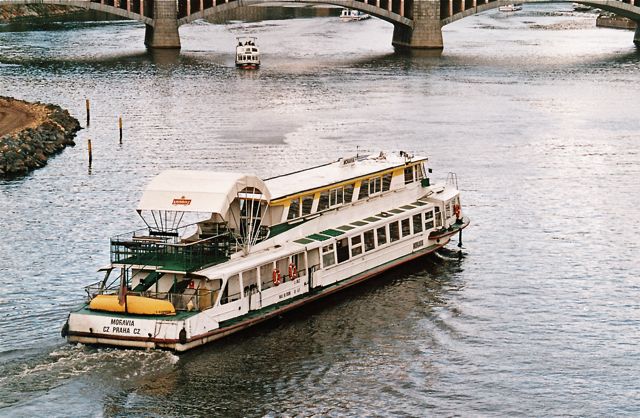 Výchozí situace
Velká vnitrozemská plavidla
2006/87/EC technické požadavky na vnitrozemská plavidla
Zákon 114/1995 Sb. O vnitrozemské plavbě a vyhláška 223/1995 Sb. 
2004/26/EC upravila původní směrnici 97/68/ES na emise pro nesilniční motorová vozidla ; bylo zavedeno pro vnitrozemská plavidla
Použitá norma EN ISO  8178 – laboratoř, dynamometr
- přesně stanovené režimy, váhy, měření Mk ,P a otáček , certifikované palivo.
- průtokoměry paliva, vzduchu výfukových plynů
- měřeno a korigováno na teplotu ,tlak, vlhkost, tlak v sání, - korekce
Hodnoty jsou stanovené pro CO; HC+NOx; PT
Výchozí situace
Měření je pak prováděno podle  2004/26/EC s použitím normy ISO 8178 -4, zkušební cyklus E3. Problém je v tom, že norma předepisuje režimy chodu motoru, které je nutno modelovat na zkušebním stanovišti s přesným dynamometrem.
Podle zkušebního cyklu E3  jsou předepsány režimy:
Sterilní podmínky , laboratorní vybavení za několik milionů, nepřenosné, cenu si může dovolit pouze výrobce.
Výchozí situace
Navíc hodnoty při měření nového motoru na stanovišti, kde je podle ISO 8178 simulováno zatížení, jsou uváděny v jednotkách  g/kWh .
Metody měření , použité při homologaci lodních motorů , jsou  pro již instalované motory na plavidle nepoužitelné

Měření plavidel v provozu není v Evropě nikde legislativně upraveno ani prováděno !
Podmínky – možnosti  projektu
Dostupná aparatura :
Přenosná zařízení, používaná v STK pro vznětové motory
  - podle vyhlášky  302/2001 Sb. o technických prohlídkách a měření emisí vozidel-  měřena pouze kouřivost 
Analyzátor CAPELEC CAP 3201-GO                    Opacimetr (kouřoměr) typ 
                                                                                  MDO2 AVL DO 285




CAP 3201-GO se ukázal jako nevyhovující
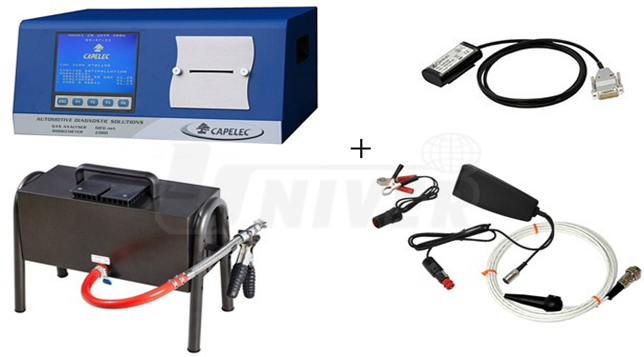 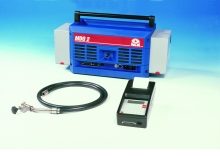 Režimy měření
Obdobně jako ve vyhlášce 302/2001 Sb. Je možné měřit kouřivost při nezatížených režimech – byly vybrány režimy
- volnoběh
- nezatížené jmenovité otáčky
- test volné akcelerace
Měřící aparatura kouřoměr ( opacimetr) typ MDO 2 – AVL DO 285
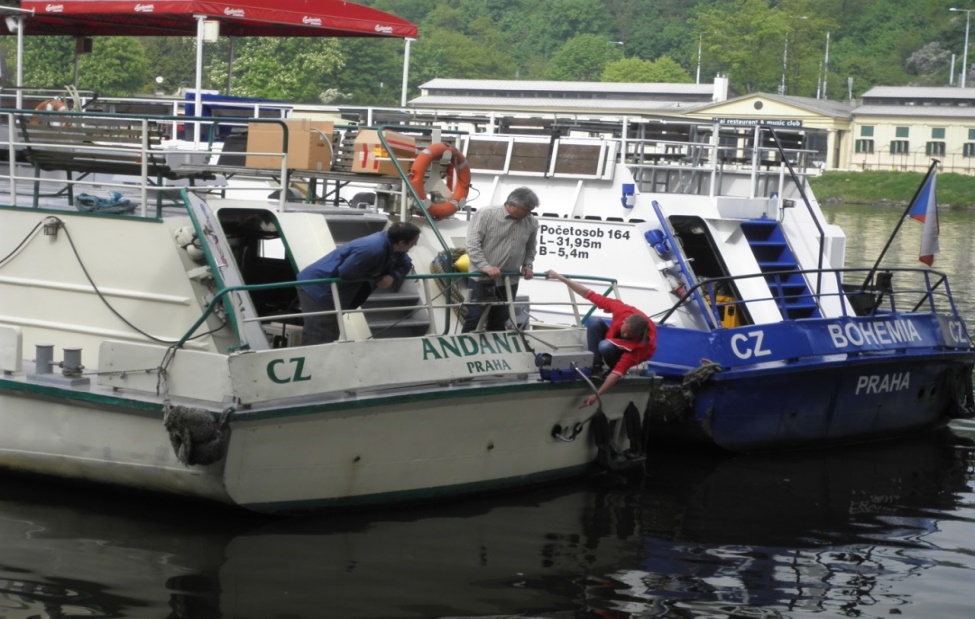 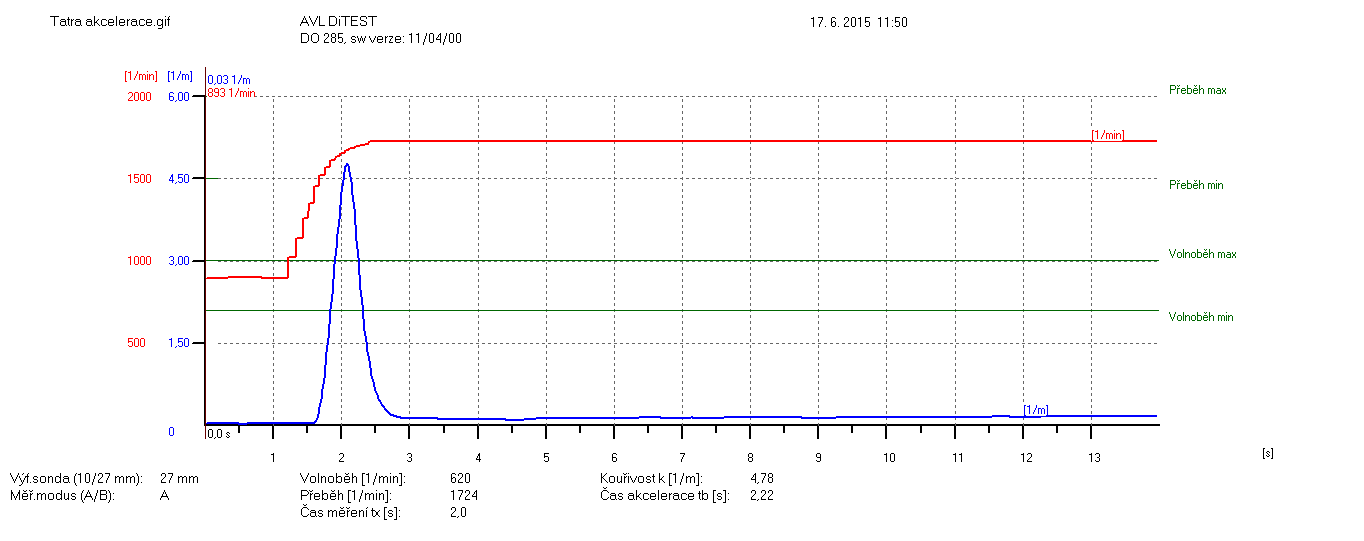 Výsledky měření typických plavidel – osobní lodě, remorkéry
Závěry
Výrobci přenosných – provozních analyzátorů výfukových plynů se podřizují  metodice používané u automobilů, která se omezuje na kouřivost 
S ohledem na technickou možnost nastavení režimů motoru pro měření byla zvolena jako reálná varianta volnoběžných a jmenovitých otáček bez zatížení a test volné akcelerace
Podle naměřených výsledků byla doporučena jako vhodná veličina kouřivost při jmenovitých otáčkách a doplňkově výsledek akceleračního testu
Výsledek bude použit jako metodika pro použití dotací na remotorizace starších plavidel.
Závěry
Podle 302/2001 Sb. Je pro vozidla stanoveno 
„ Kouřivost motoru, vyjádřená součinitelem absorpce "k", nesmí překročit:
u vozidel vyrobených do 31. prosince 1980 hodnotu 4 m-1,
c) u vozidel, u kterých korigovaný součinitel absorpce nebyl stanoven a vyrobené po 31.prosinci 1980
- u motorů s atmosférickým sáním: 2,5 m-1; - u přeplňovaných motorů: 3,0 m-1 nebo u vozidel poprvé registrovaných nebo poprvé uvedených do provozu od 1. ledna 2007: 1,5 m-1
Výsledek u plavidel  ukazuje, že plavidla nepředstavují žádného významného znečišťovatele ovzduší .
Závěry
Současné diskuse, vyvolané VW:
Měření emisí podle normalizovaných režimů poskytuje pouze velice hrubý odhad, k jakým exhalacím dochází ve skutečném provozu
I měření v STK poskytuje velice omezenou a hrubou informaci, platnou pouze v okamžiku měření
Závěry
Významnější by bylo, aby dopravce řídil svou činnost podle požadavků norem ISO 9001 a ISO 14 001 a sledoval:
zjištění zdrojů -  infrastruktury  - použití výrobcem předepsaných náhradních dílů; 
nápravných a preventivních opatřeními -  údržbu, zaměřenou na   parametry motoru předepsané výrobcem - , které jsou předpokladem, že emise jsou dodržené i bez provozního měření – časování dodávky paliva, teplota chladící vody , zpětný tlak výfukových plynů.
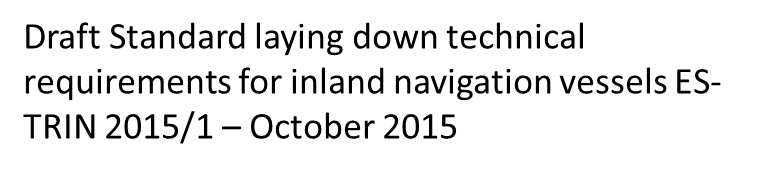 DĚKUJI ZA POZORNOST
Československý Lloyd spol. s r.o.

Pobřežní 620/3
186 00 Praha 8-Karlín
info@cslloyd.cz
Mob.: 777767714
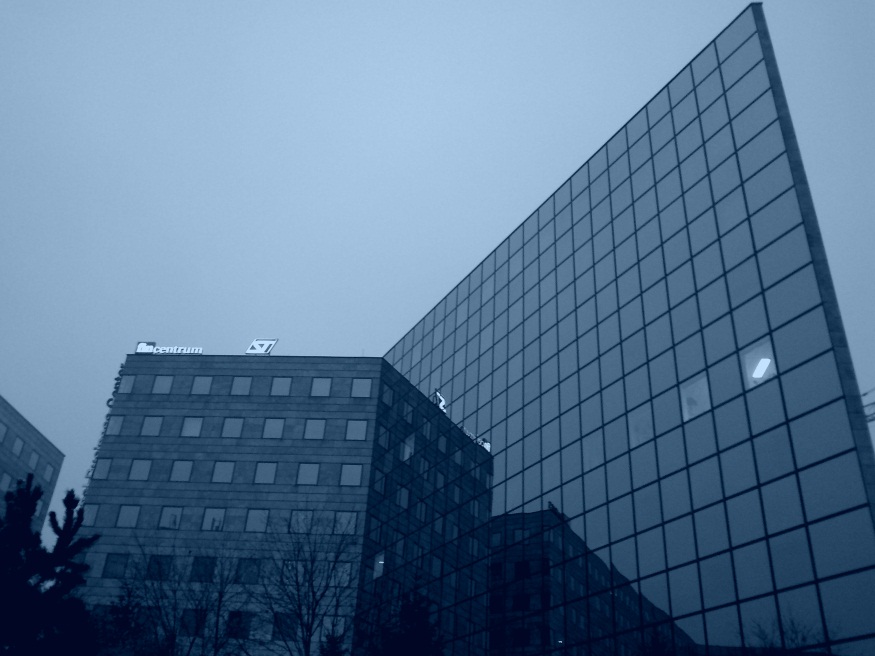